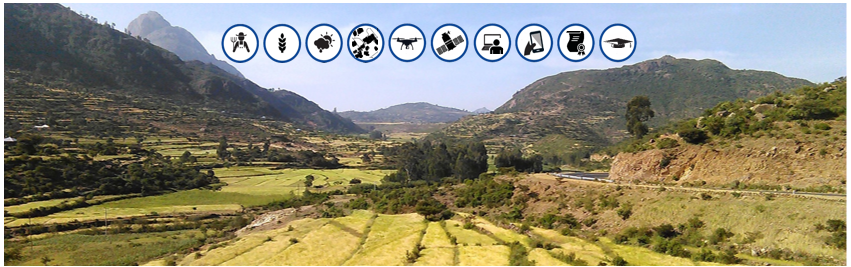 Ethiopian Education Network to Support Agricultural Transformation (EENSAT)
PhD progress report: Evaluating the level and dynamics of food insecurity in Lake Tana Sub-Basin, North-western Ethiopia 
Mame Zewga
Promoter: Prof. Vector Jetten
Co-promoter: Dr. Ettema Janneke
Co-promoter: Dr. Dereje Tsegaye 
                                                                                                                                       EENSAT Meeting<10/12/2023> Online
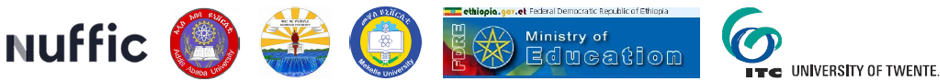 Contents
Current status 
Challenges
TGS Course
Tasks to be completed
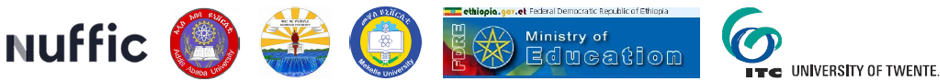 Current status
Objective 1: The rural household’s food security situation in Libokemkem and Ebinat District, Northwestern Ethiopia: A Multidimensional analysis  
 Is Under Review
Objective 2: Quantifying the effect of soil erosion on food security in the sub-watershed of Lake Tana, Northwestern Ethiopia: an application of the Open-LISEM Model

 Work in progress
Objective 3: Assess drought situation and its effect on food security using SPI and Standard precipitation and SPEI in Northwestern Ethiopia

 Work in progress
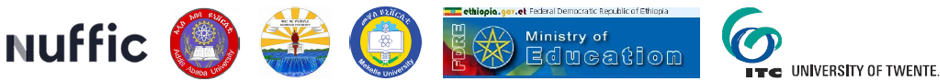 Challenges

 Political Instability in the region

TGS Course

 More than 28 ECTS collected
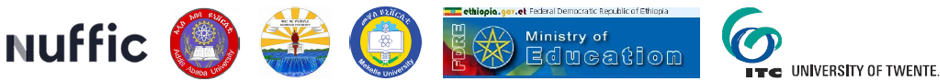 Tasks to be completed
2024
2023
2025
THANK YOU !
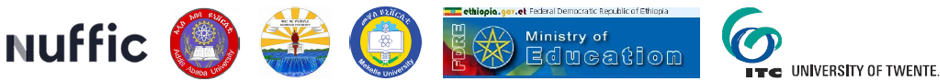